Suomen kotisairaala yhdistyksen webinaari 25.9.2024 klo.13 – 15.00
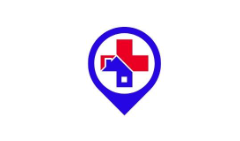 Kiitos yt. yhdistys
Palaute
iltapäivästä
Hyvää tiedonjakoa sekä jatkoa varten todella tarve järkeistää sekä yhdenmukaistaa käytänteitä, mutta myös hinnoittelua.
 Yhteisen tiedon tarve
Vaikuttaminen tulee olla valtakunnallista, jotta saadaan näkyvyyttä.
Hyvä yhteishenki
Mielenkiintoinen ja tarpeellinen webinaari
Yhdistykselle ja foorumille todella tarvetta
Tarvitaan yhteistä ohjausta, yhtenäisiä toimintamalleja, - mittareita ja kansallinen kannaottokin asialle, millaista kotisairaala hoidon tulisi olla.
Hyvää verkostoitumista
Yhteiset näkemykset eri HVA alueilla, toisaalta samat haasteet mm. puuttuvien mittareiden muodossa. Isosti yhteistä tahtotilaa viedä kotisairaala toimintaa eteenpäin
JÄRJESTÄMISMALLI TEILLÄ: 

ESH taustainen 25 %

PTH taustainen 33%

Alueellinen kotisairaala (kaikki potilaat esh ja pth samassa) 42 %

Ensihoidon kanssa yhteinen toiminta 0 %
20XX
Suomen kotisairaalayhdisty ry
1